Oh, That Will Be Glory
(Glory For Me)
6/4
Ab/Eb - SOL

Verses: 3/Chorus
PDHymns.com
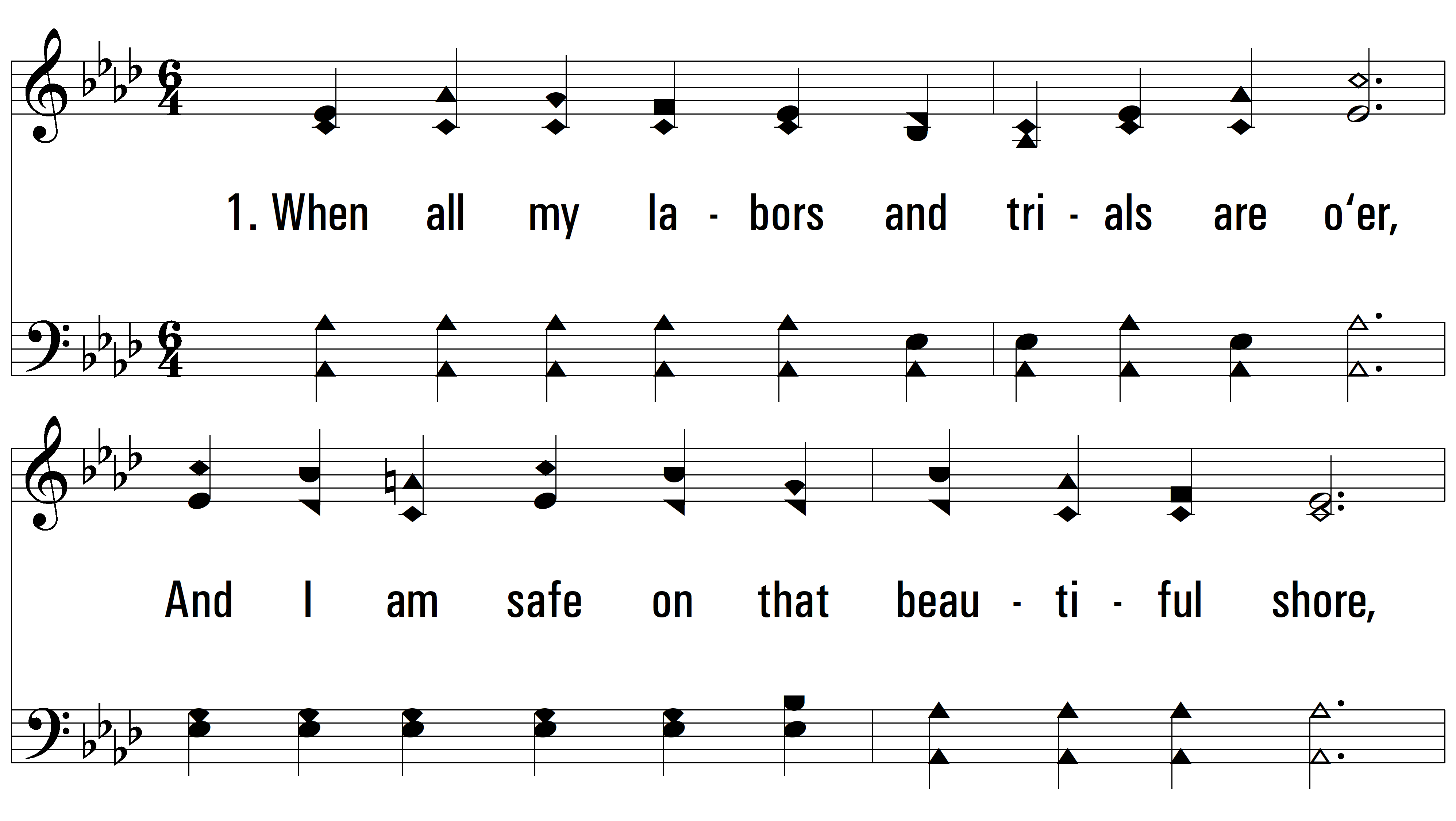 vs. 1 ~ Oh, That Will Be Glory
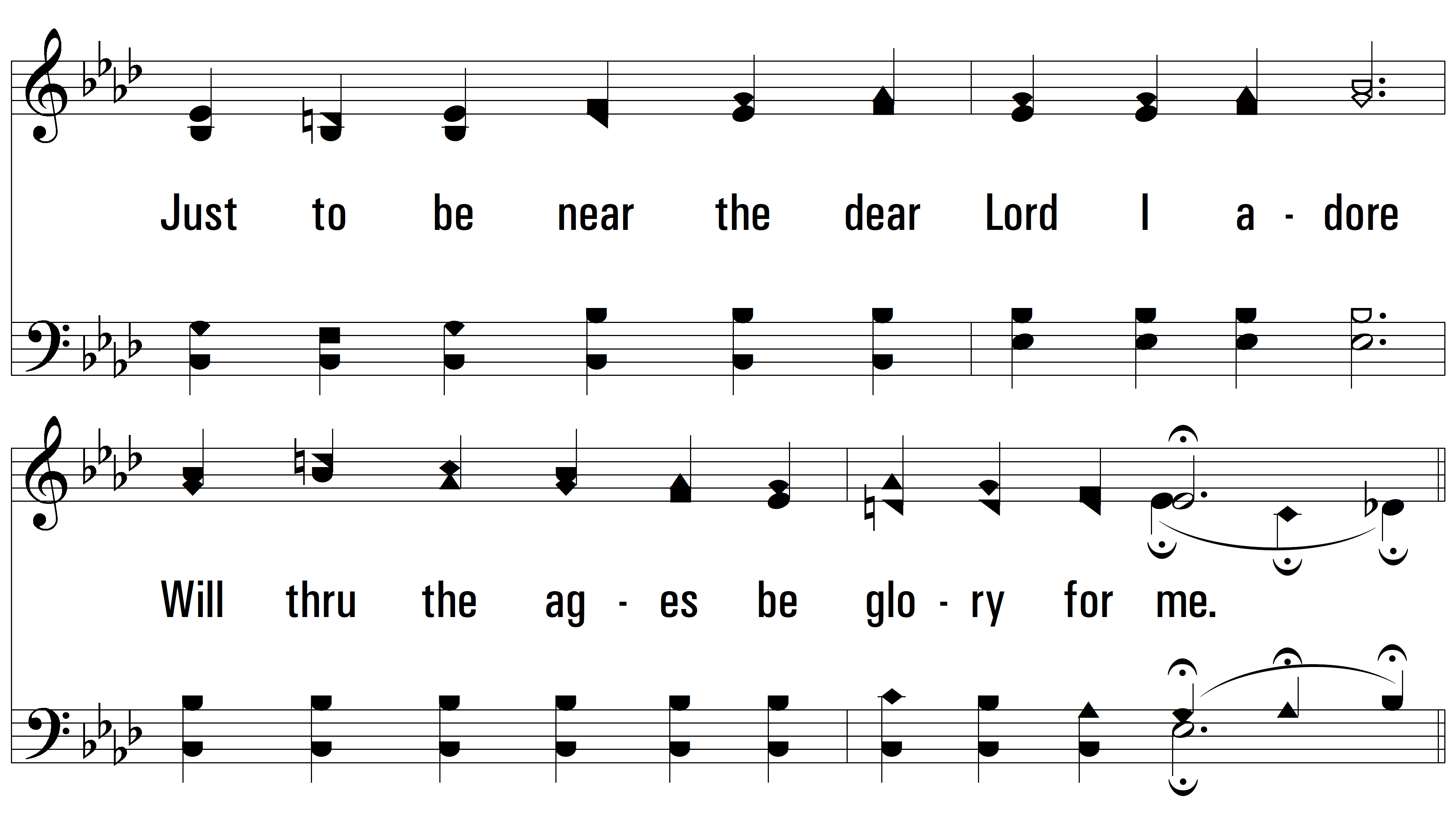 vs. 1
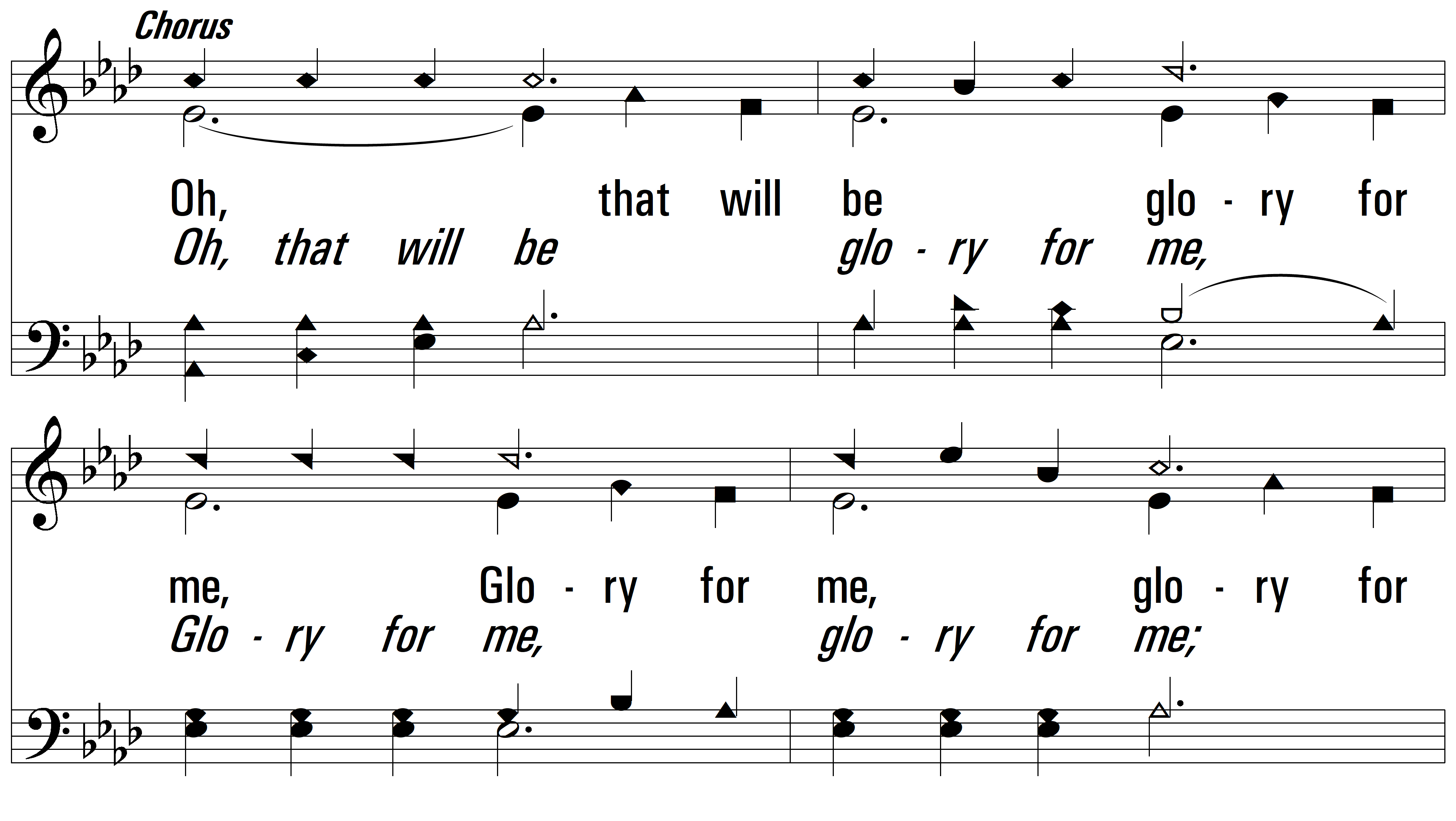 vs. 1
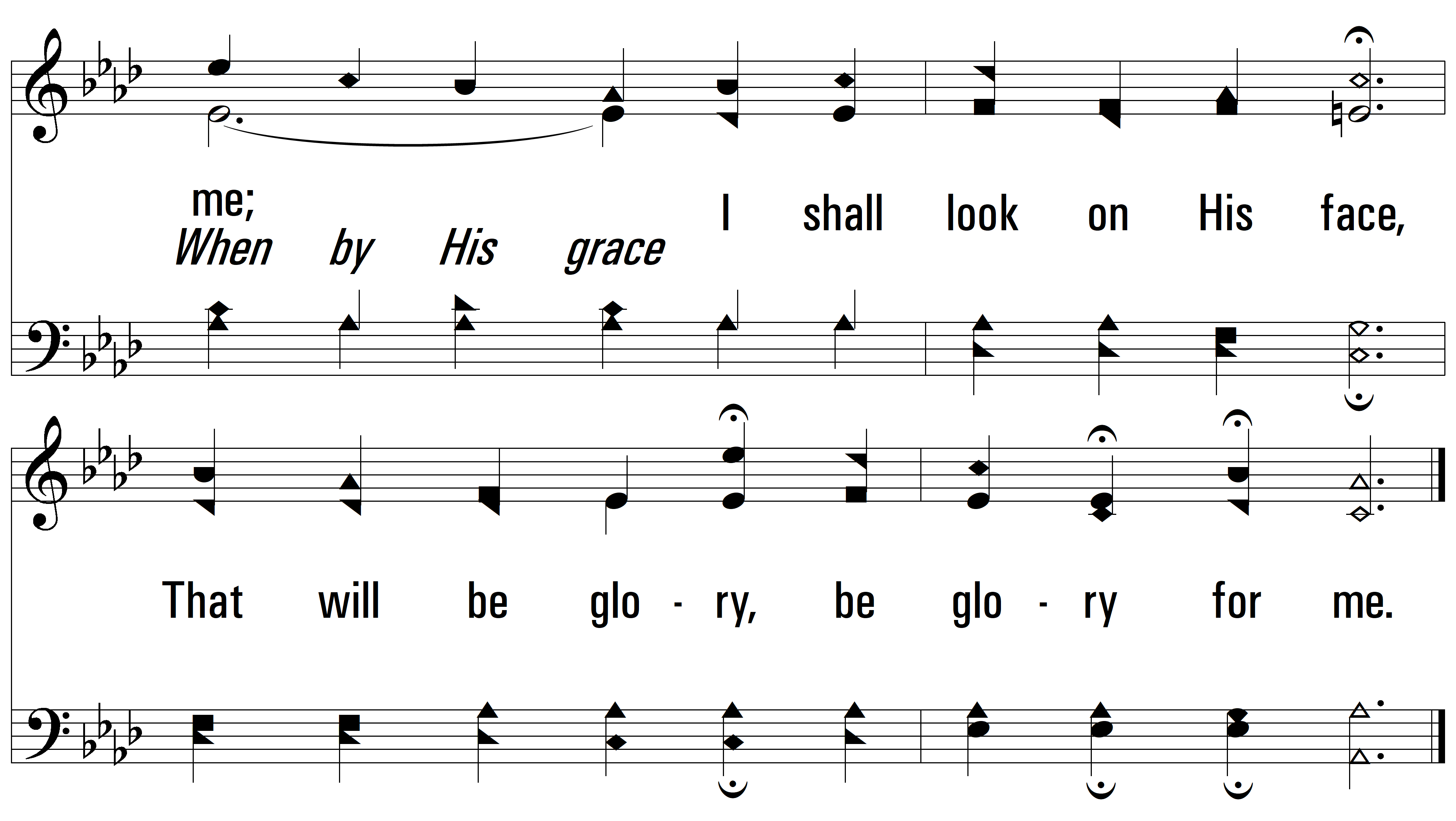 vs. 1
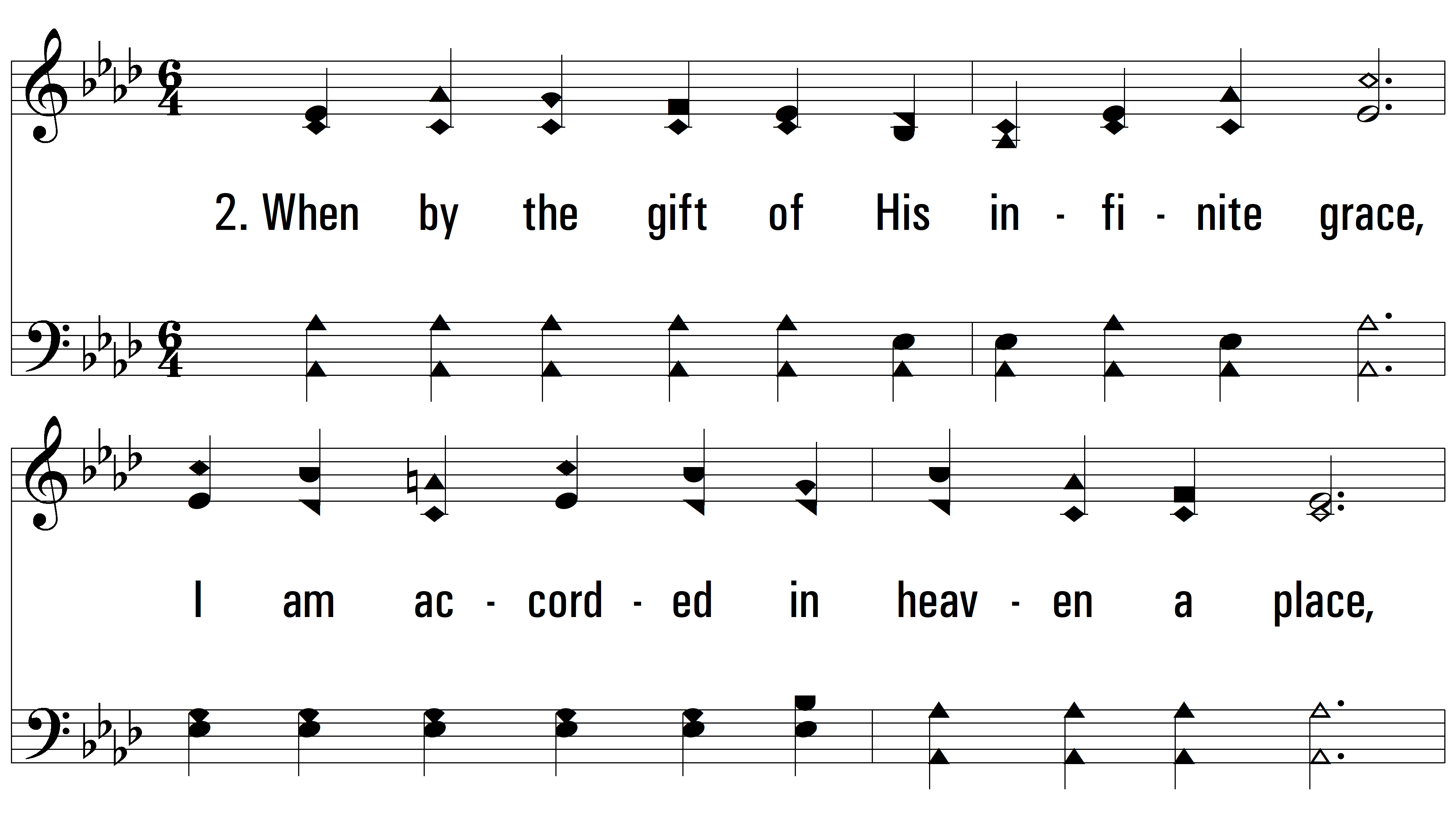 vs. 2 ~ Oh, That Will Be Glory
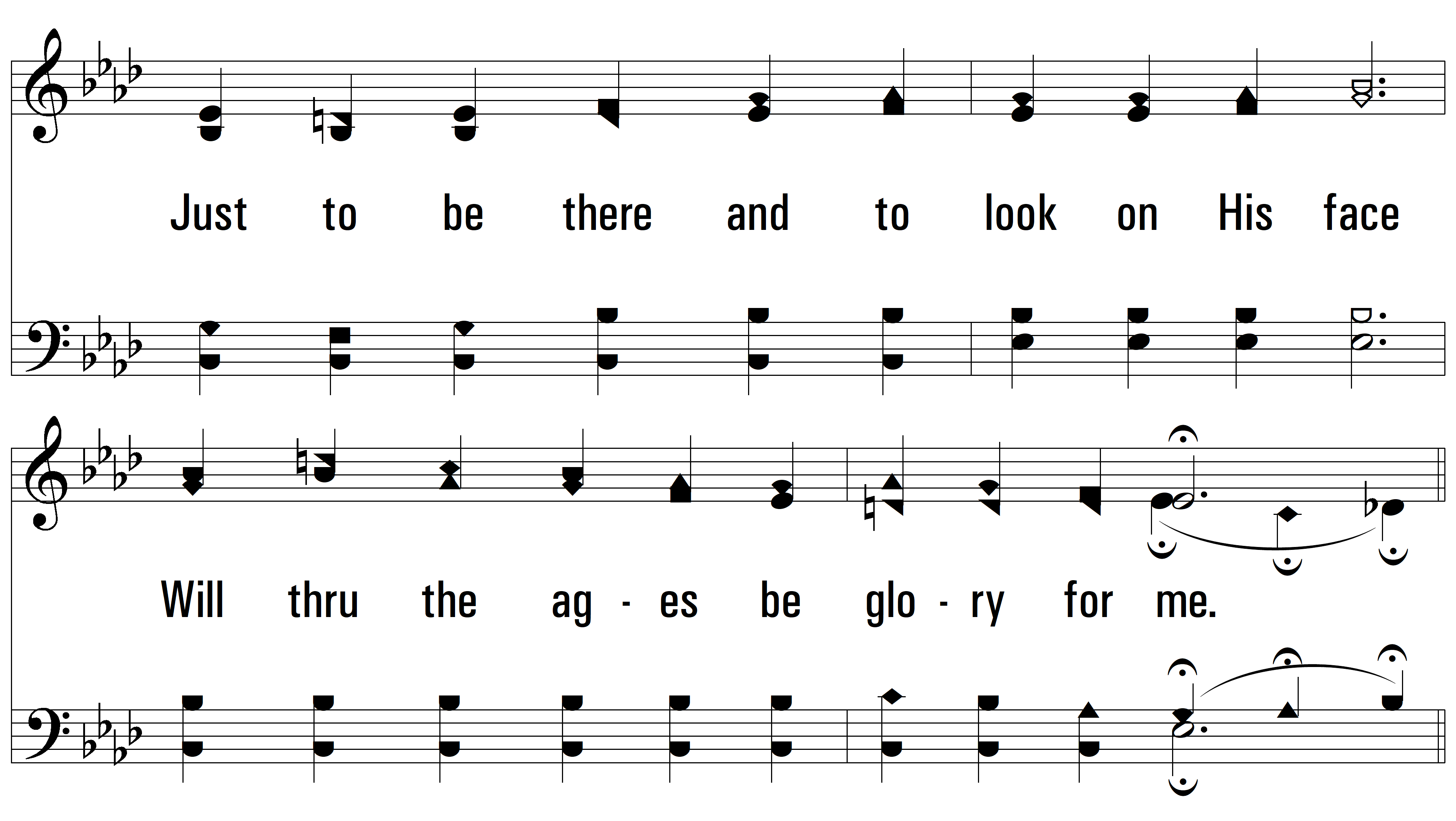 vs. 2
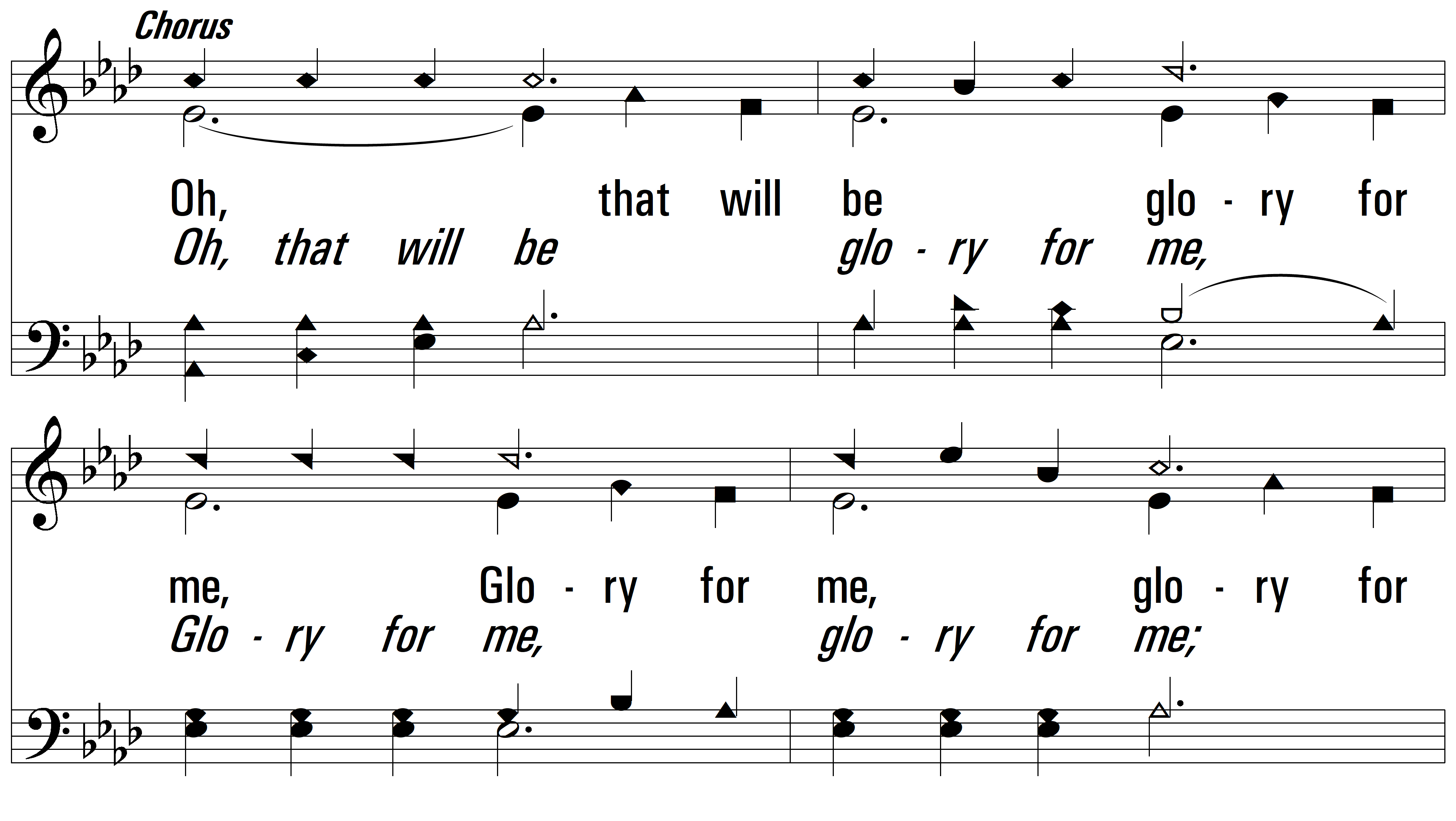 vs. 2
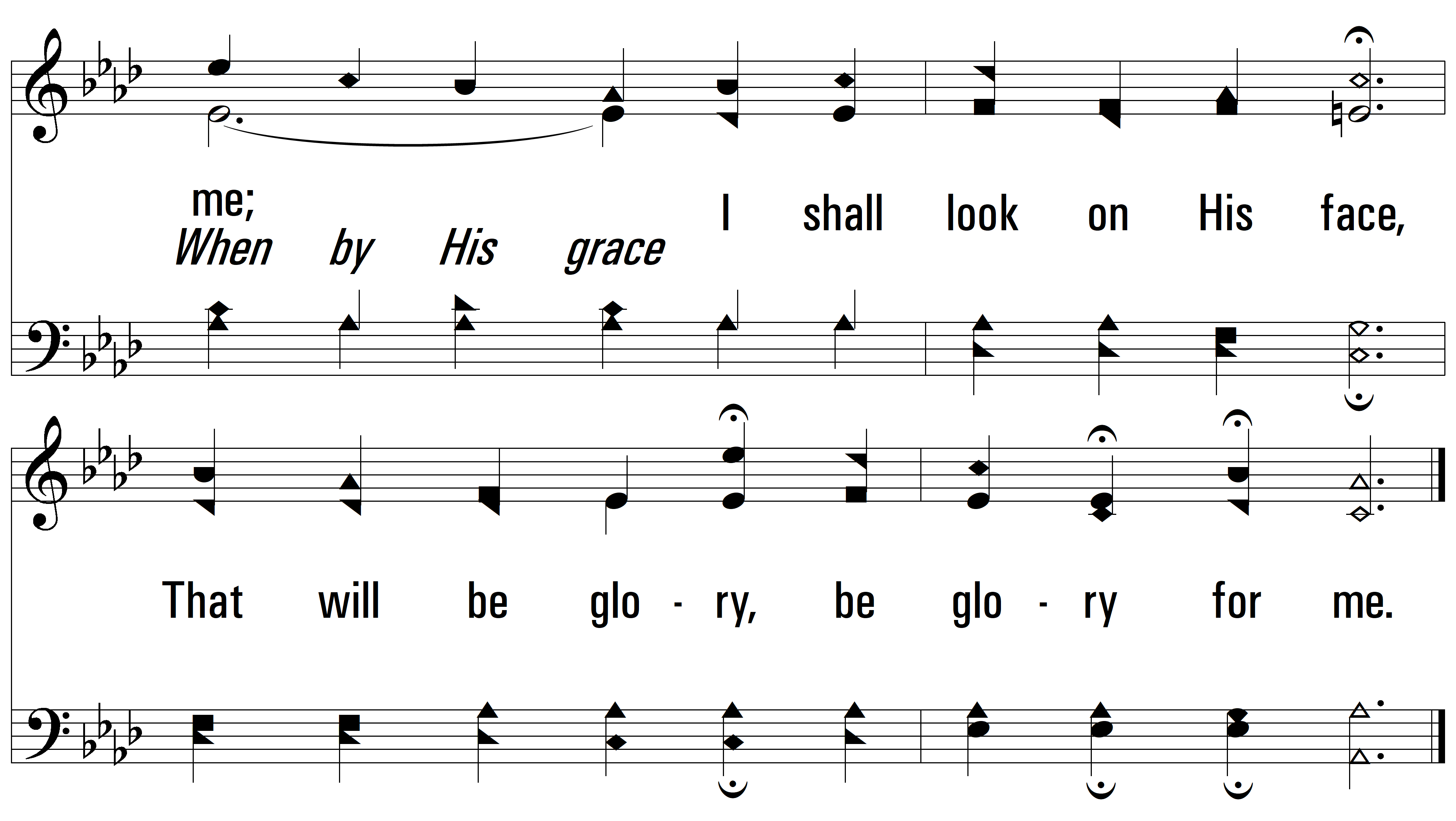 vs. 2
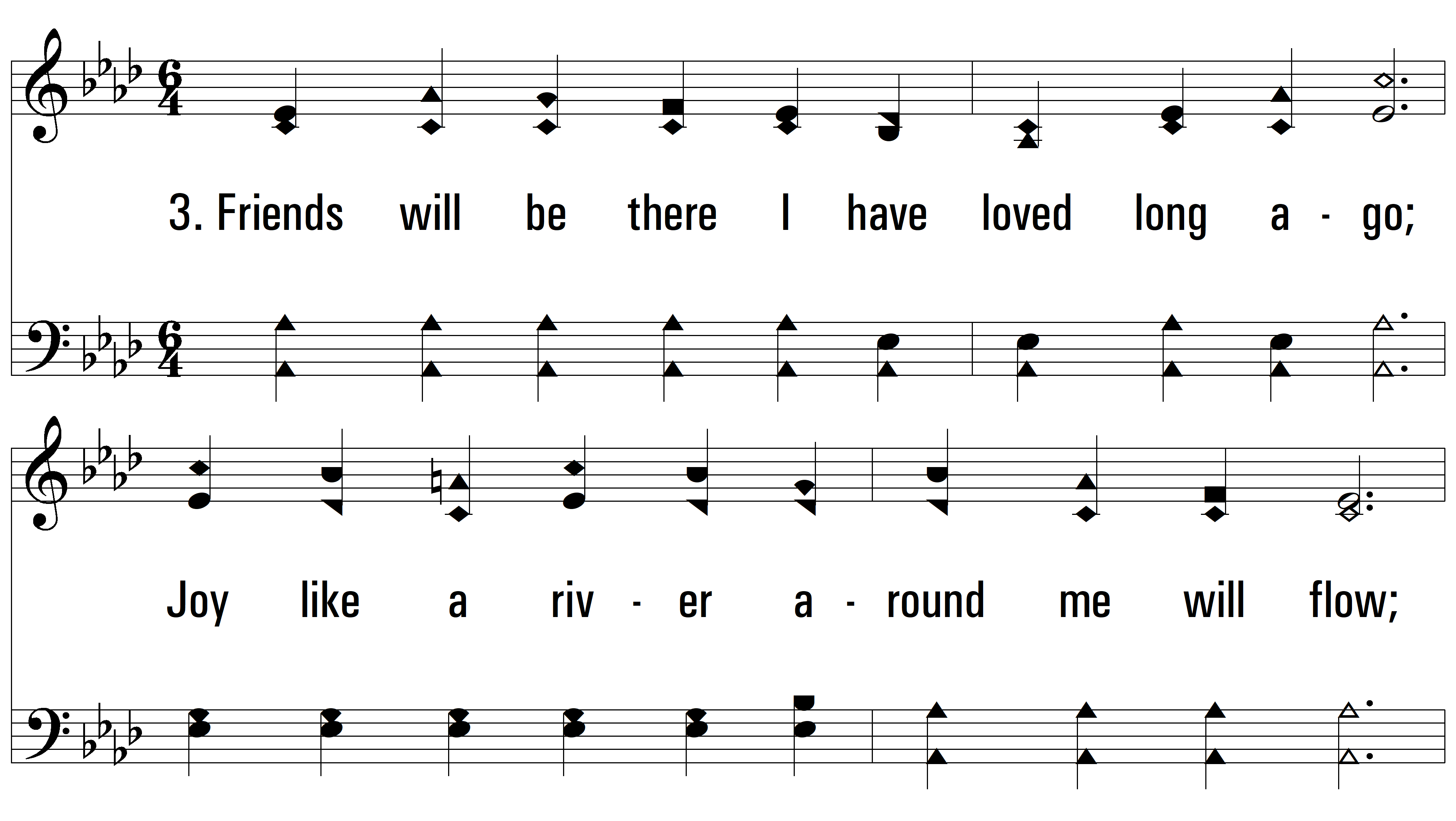 vs. 3 ~ Oh, That Will Be Glory
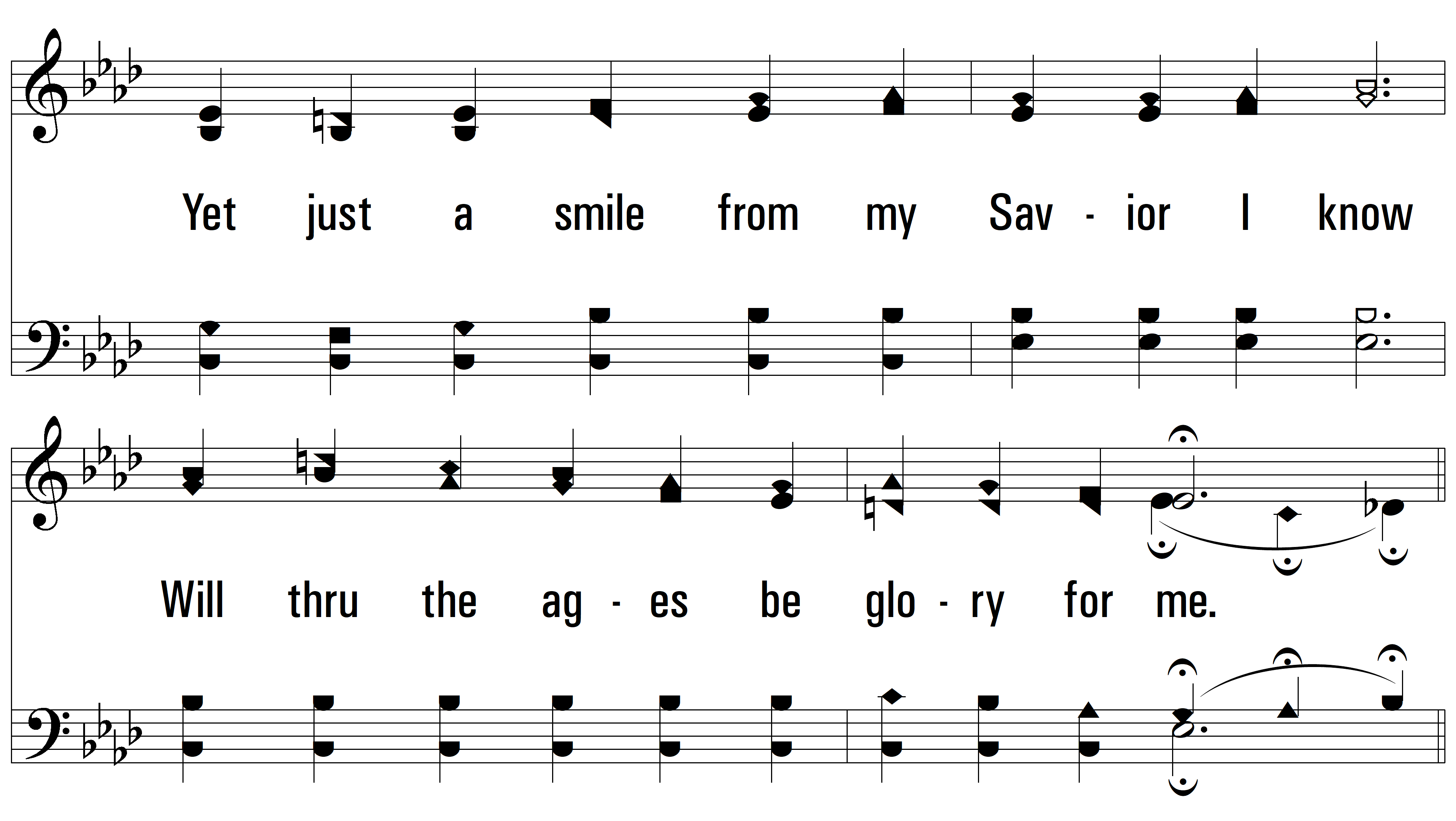 vs. 3
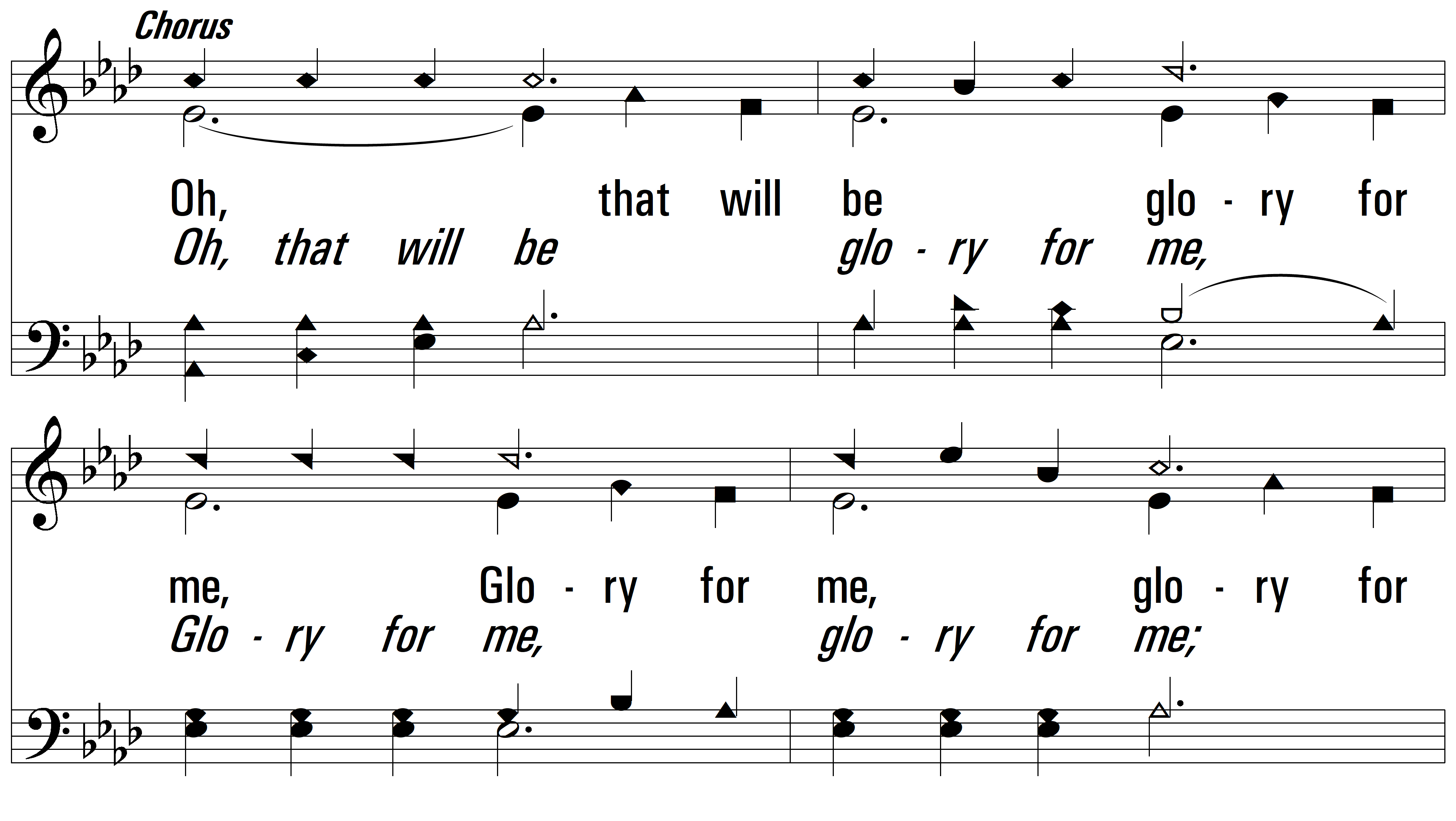 vs. 3
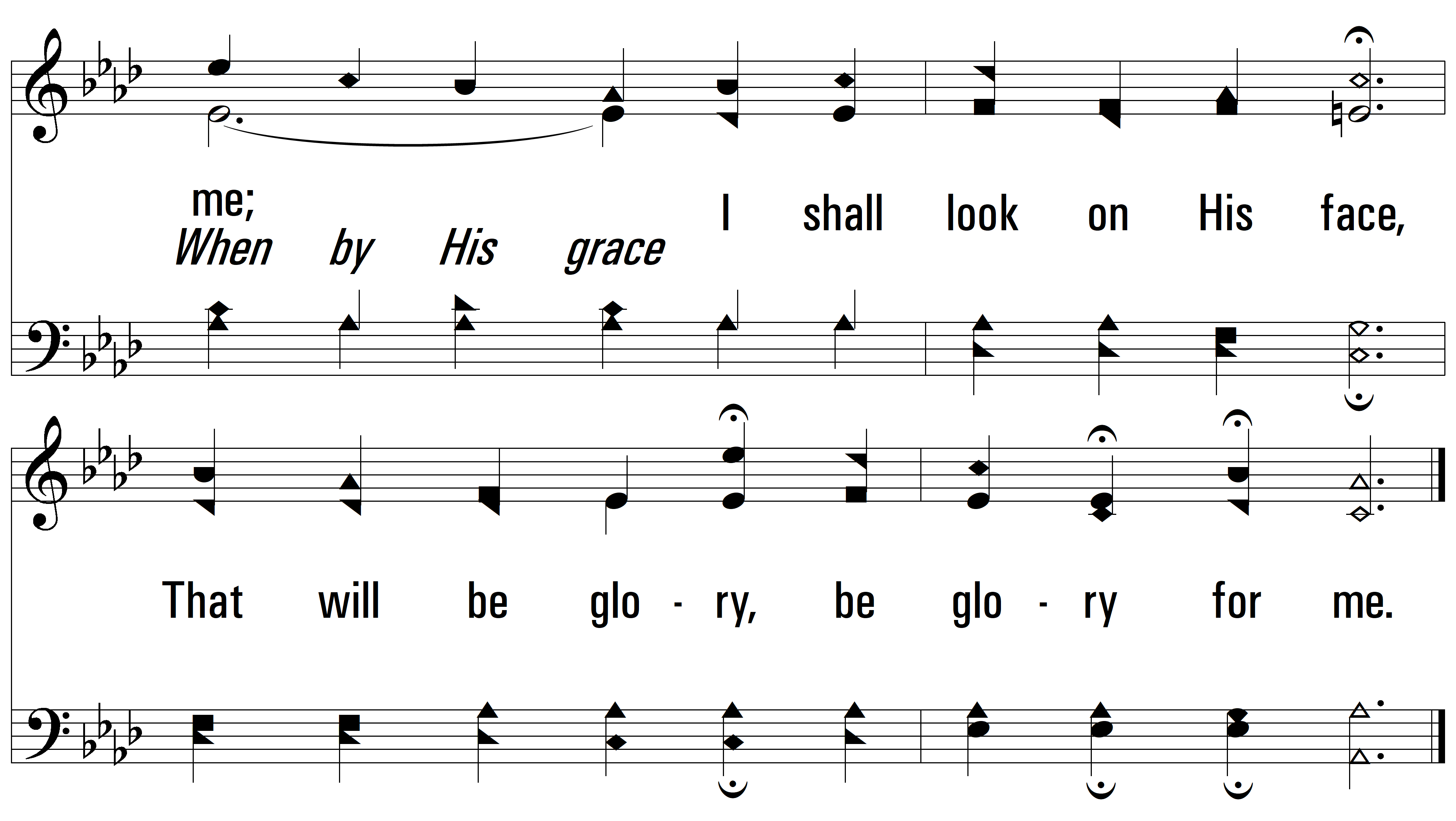 END
PDHymns.com
vs. 3